نَظَافَةُ الأَسْنَانِ
نَظَافَةُ الأَسْنَانِ
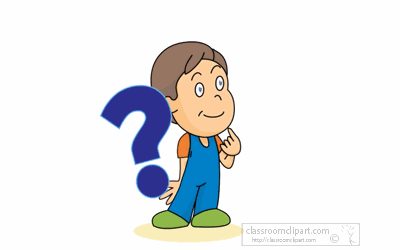 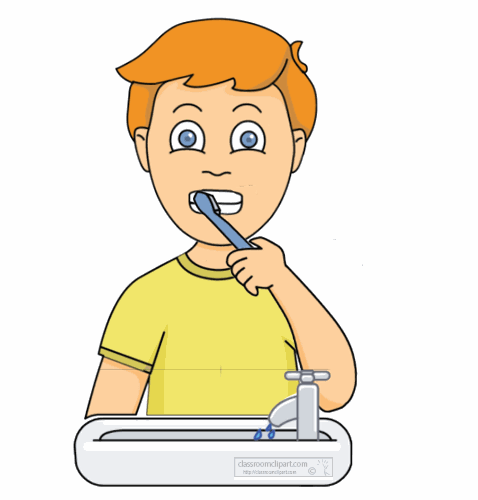 لنْ نستَطيعَ الأَكل بِشَكلٍ صحِّيٍّ
الوحدة 
1
صحتي و سلامتي
مَاذَا لَوْ أَنَّنَا بِلاَ أسْنَانٍ؟
نَظَافَةُ الأَسْنَانِ
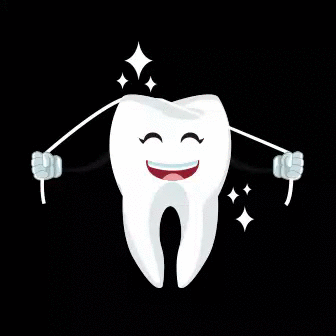 فوائدِ الأسنانِ
الوحدة 
1
صحتي و سلامتي
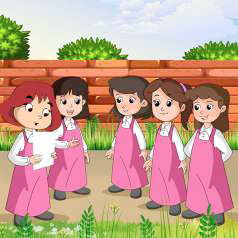 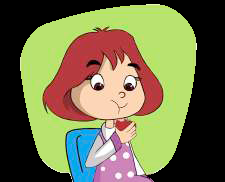 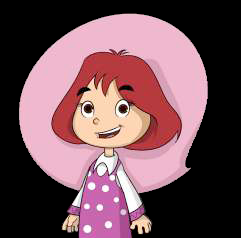 نَظَافَةُ الأَسْنَانِ
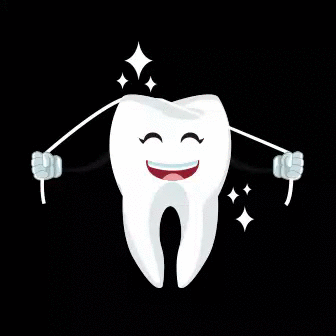 الكلام
المضغ
الابتسامة
نشاط 1
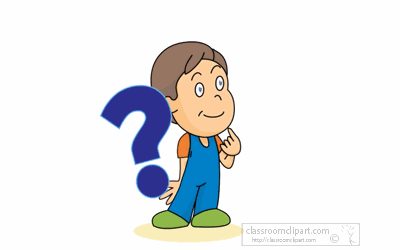 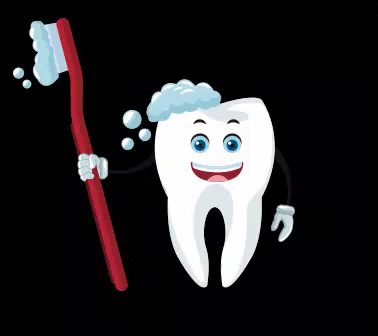 أَنَا أُحِبُّ أَنْ أُنَظِّفَ أَسْنَانِي بِاسْتِخْدَامِ :
فرشاة الأسنان و المعجون
أَنَا أَدَاةُ مِنْ أَدَوَاتِ النَّظَافَةِ وَالْعِنَايَةِ يَسْتَعْمِلُنِي الْجَمِيعُ
لِلْمُحَافَظَةِ عَلَى نَظَافَةِ أَسْنَانِهِمْ، فَمَنْ أَنَا؟
الوحدة 
1
صحتي و سلامتي
نَظَافَةُ الأَسْنَانِ
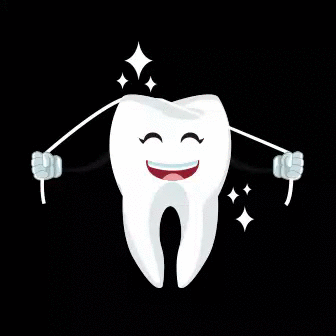 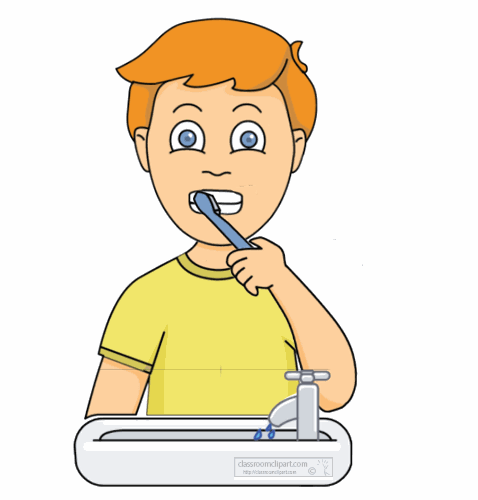 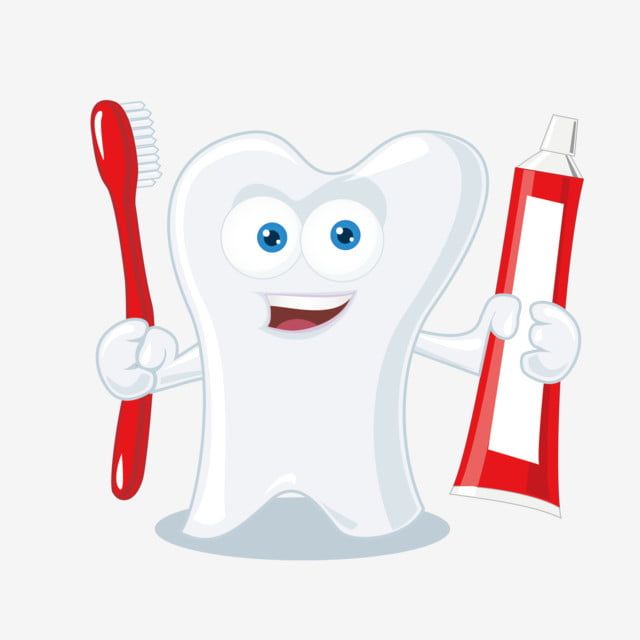 عزيزيَ الأبَ / الأم :
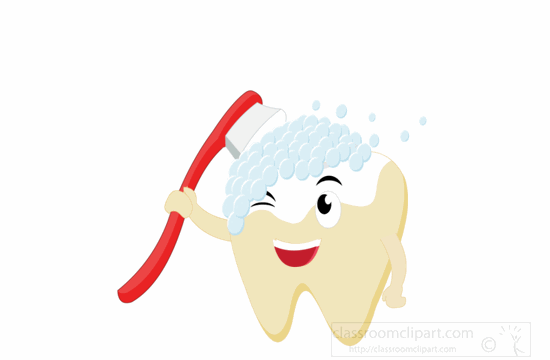 لاحظْ تطبيقَ طفلتِكَ لتنظيفِ أسنانِها بالفرشاةِ والمعجونِ بطريقةٍ صحيحةٍ كما في الشكلِ الآتِي:
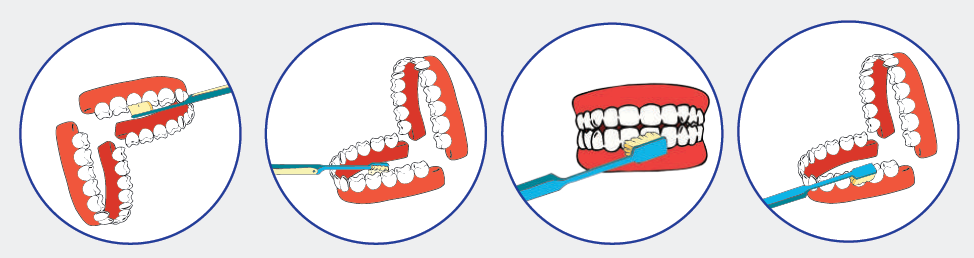 الوحدة 
1
صحتي و سلامتي
نَظَافَةُ الأَسْنَانِ
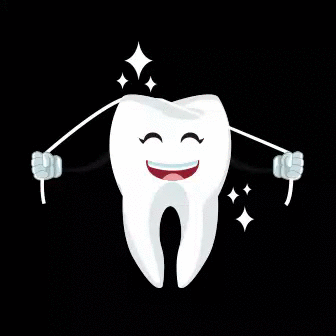 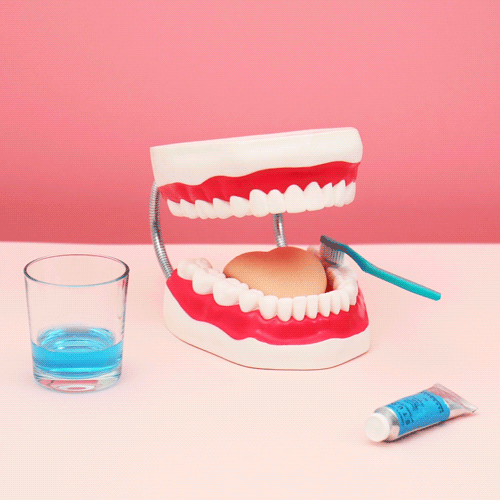 نشاط 2
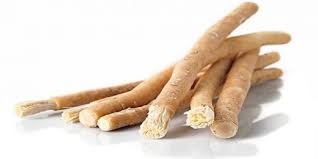 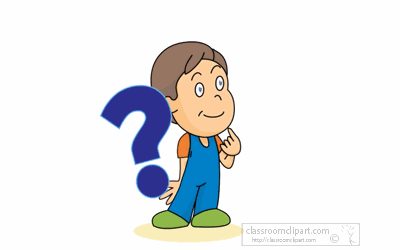 قطعة خشبية من جذور شجر الأراك يُستخدم لتنظيف الأسنان
مَا السِّوَاكُ ؟ وَ فِيمَ يُسْتَخْدَمُ؟
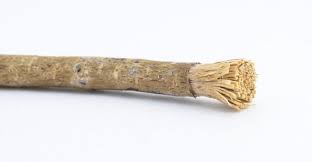 الوحدة 
1
صحتي و سلامتي
نَظَافَةُ الأَسْنَانِ
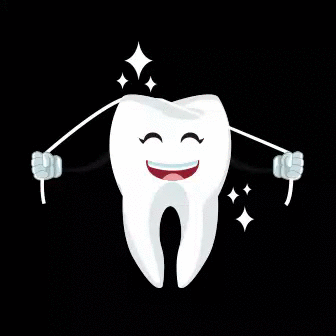 السبَبُ وَالنَّتِيجَةُ
الوحدة 
1
صحتي و سلامتي
نَظَافَةُ الأَسْنَانِ
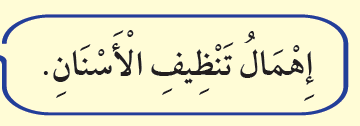 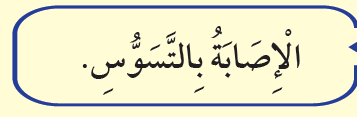 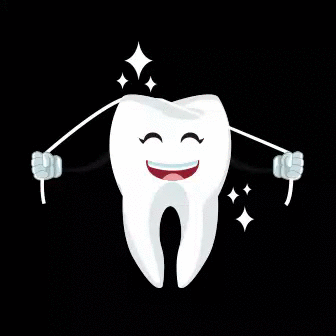 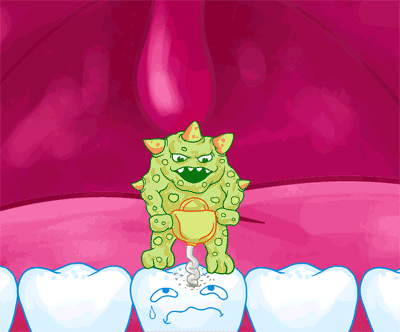 صغيرتي !!!
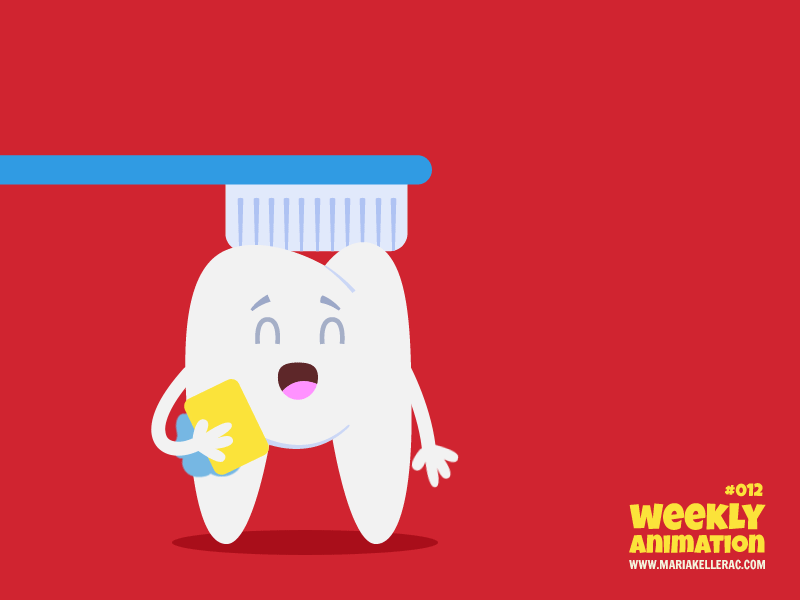 لتبدو أسناني جميلة
الوحدة 
1
صحتي و سلامتي
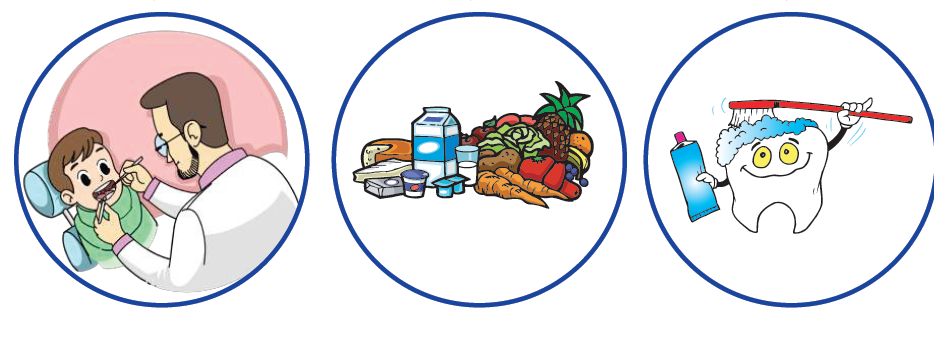 نَظَافَةُ الأَسْنَانِ
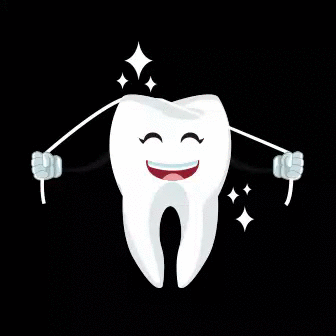 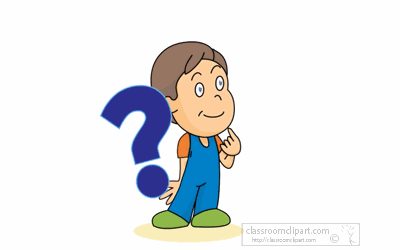 نشاط 3
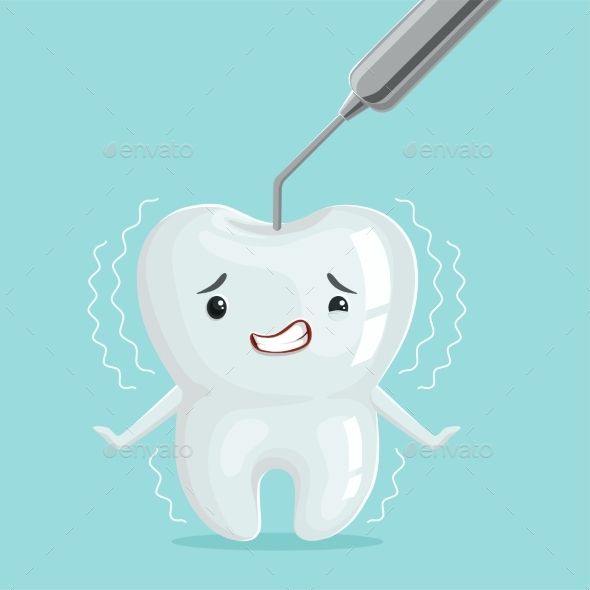 صِلِي بَيْنَ الطَّعَامِ وَالسِّنِّ المُنَاسِبِ:
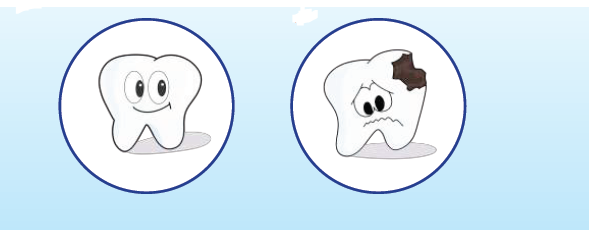 الوحدة 
1
صحتي و سلامتي
نَظَافَةُ الأَسْنَانِ
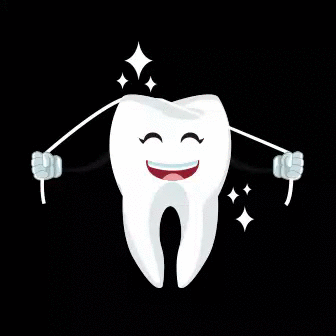 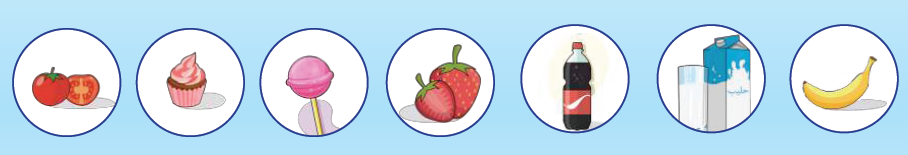 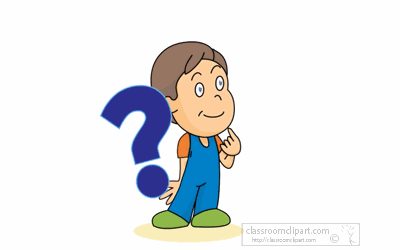 نشاط 4
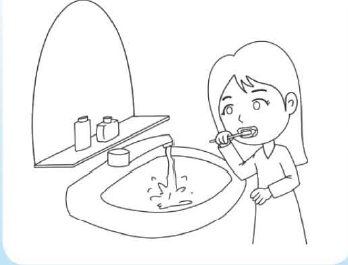 نَاقِشِي سُلُوكَ الْفَتَاةِ، ثُمَّ لَوِّنِي بِالأَلْوَانِ المُنَاسِبَةِ
سلوك غير جيد لأنها تقوم بتبذير الماء
الوحدة 
1
صحتي و سلامتي
نَظَافَةُ الأَسْنَانِ
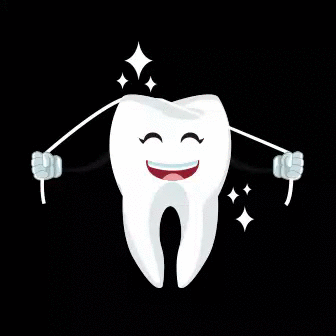 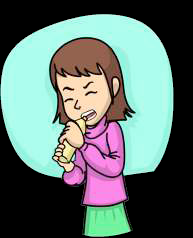 أَنْصَحُ زَمِيلَتِي بِعَدَمِ اسْتِخْدَامِ أَسْنَانِهَا لِفَتْحِ
الْعُلَبِ أَوْ لِكَسْرِ الْمَوَادِّ الصُّلْبَةِ.
الوحدة 
1
صحتي و سلامتي
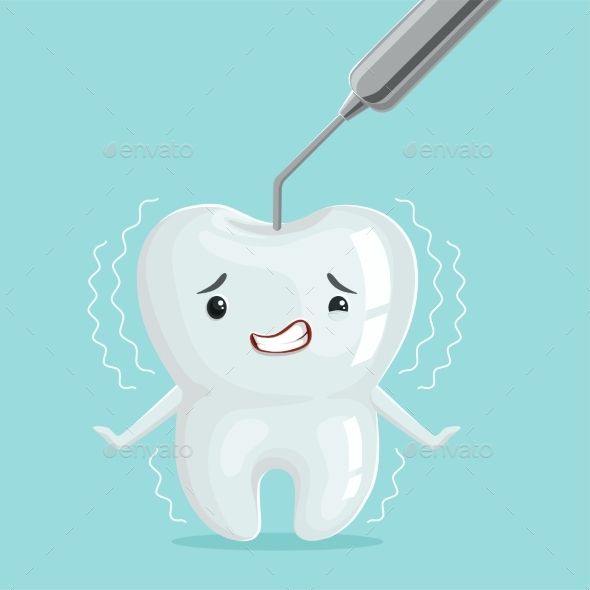 نَظَافَةُ الأَسْنَانِ
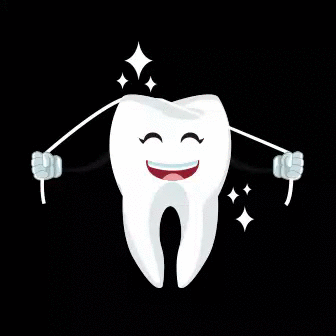 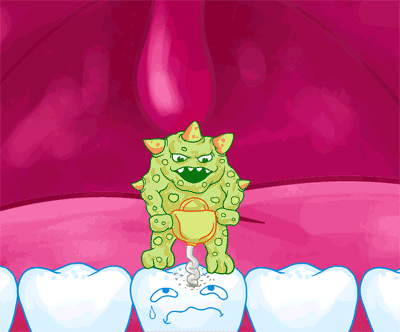 أنواع الأسْنَانِ :
2
1
الوحدة
1
صحتي و سلامتي
دائمة
لبنية
نَظَافَةُ الأَسْنَانِ
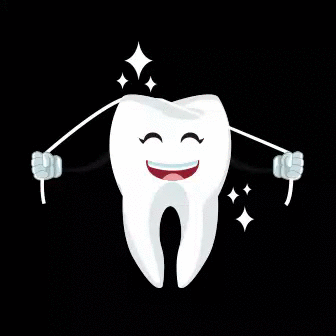 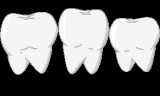 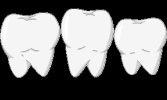 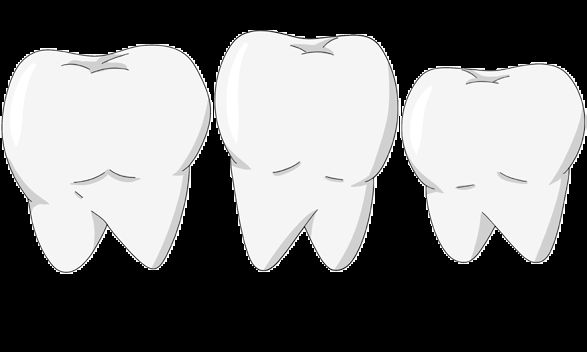 التفكير الناقد
لأنها سوف تبدأ بالتساقط في بداية العام الخامس من عمر الطفل و يحلُّ محلَّها الأسنان الدائمة
لِمَ تُسَمَّى الأسْنَانُ اللَّبَنِيَّةُ بِهَذَا الاسْمِ؟
الوحدة 
1
صحتي و سلامتي
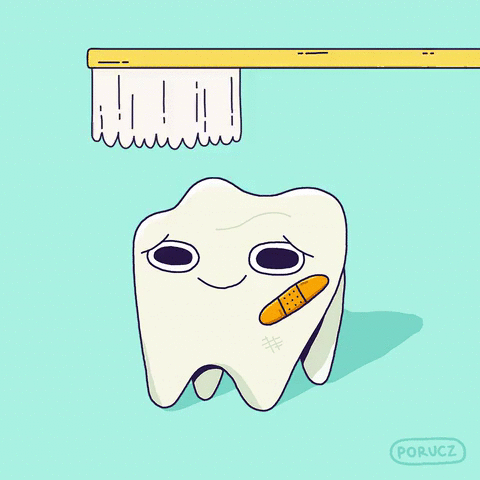 نَظَافَةُ الأَسْنَانِ
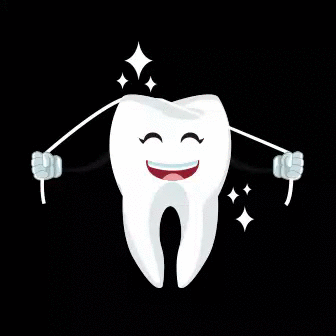 إِرْشَادَات عَامَّة
مِقْدَارُ كُوبٍ مِنَ الْمَاءِ يَكْفِي لِتَنْظِيفِ الأَسْنَانِ، وَيَمْنَعُ هَدْرَ الْمَاءِ.
لكِلِّ شَخْصٍ فُرْشَاة خَاصَّة به يُغَيرِّهَا بيَنْ فَترْة وَأُخْرَى طَرَفُ السِّوَاكِ الْمُسْتَخْدَمُ يُقَصُّ يَوْمِيّاً
أَسْنَانُكِ اللَّبَنِيَّةُ تَسْقُطُ وَتَظْهَرُ أَسْنَان جَدِيدَة دَائِمَة.
السُّوسُ يُهَاجِمُ الأسنان الْمُهْمَلَةَ، فَنَظِّفِهَا بَعْدَ تَنَاوُلِ الحَلْوَى وَقَبْل النَّوْمِ.
شُرْبُ الحَلِيبِ يُقَوِّي الأسنان
1
2
3
4
5
انتهى الدرس